Научно-методологический семинар
 «НАУКА И ВЫСШЕЕ ОБРАЗОВАНИЕ: ПРОБЛЕМЫ ВЗАИМОСВЯЗИ И ВЫЗОВЫ СОВРЕМЕННОЙ МОДЕРНИЗАЦИИ»
Международные и региональные разрывы в уровнях экономики
ст. преподаватель кафедры маркетинга ВУЗУ «ПУЭТ» Иванникова Марина Николаевна
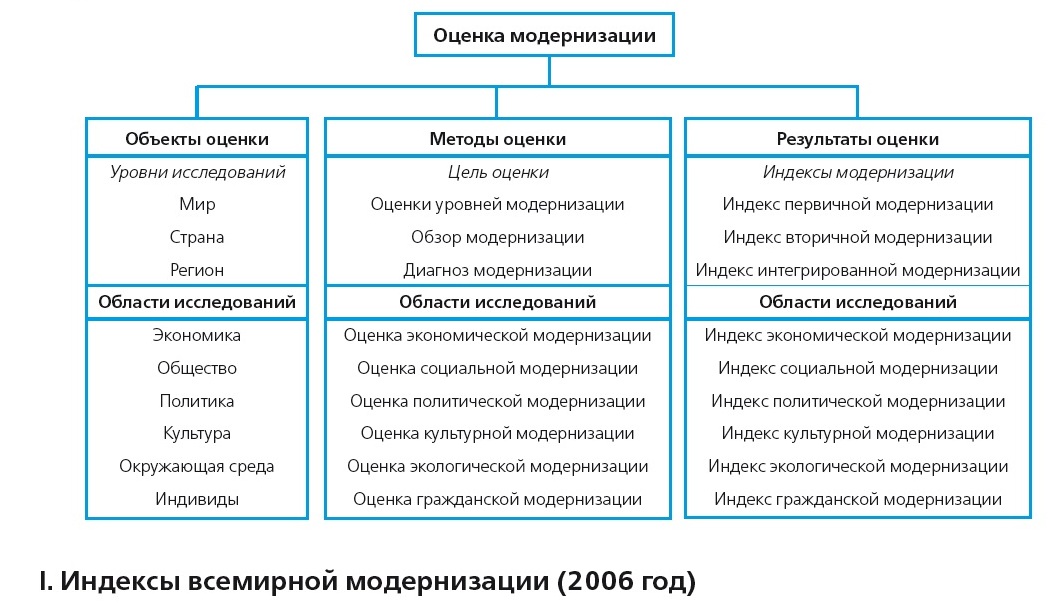 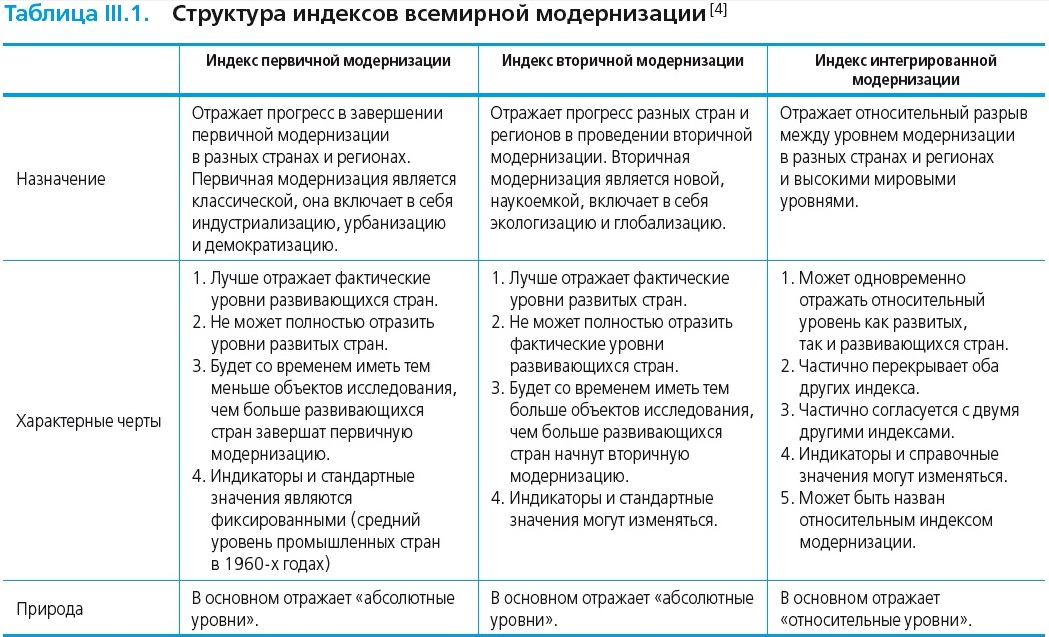 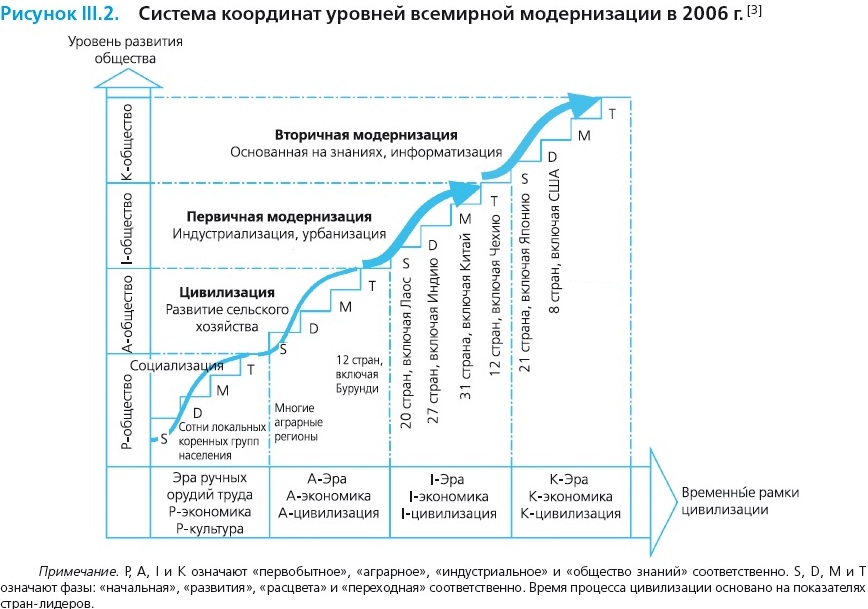 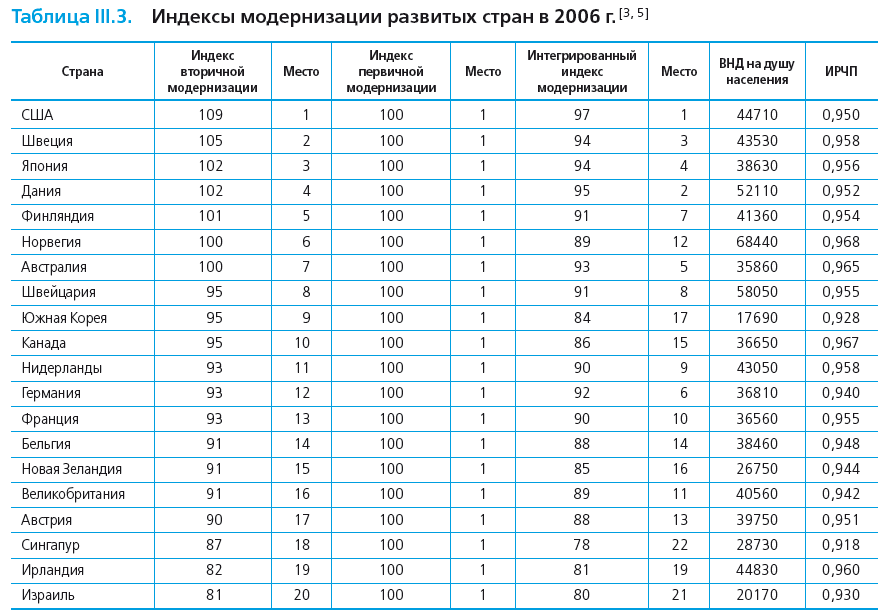 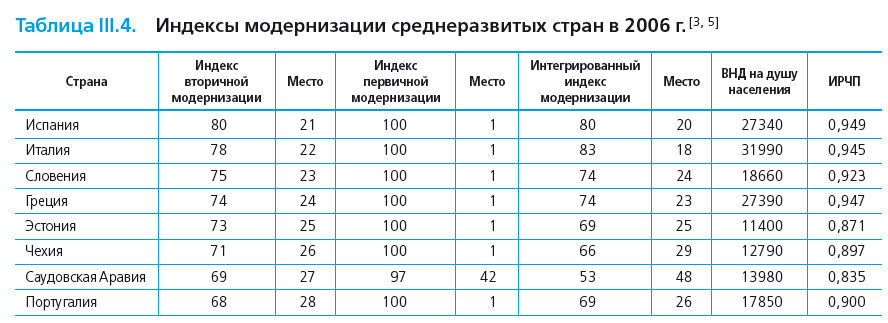 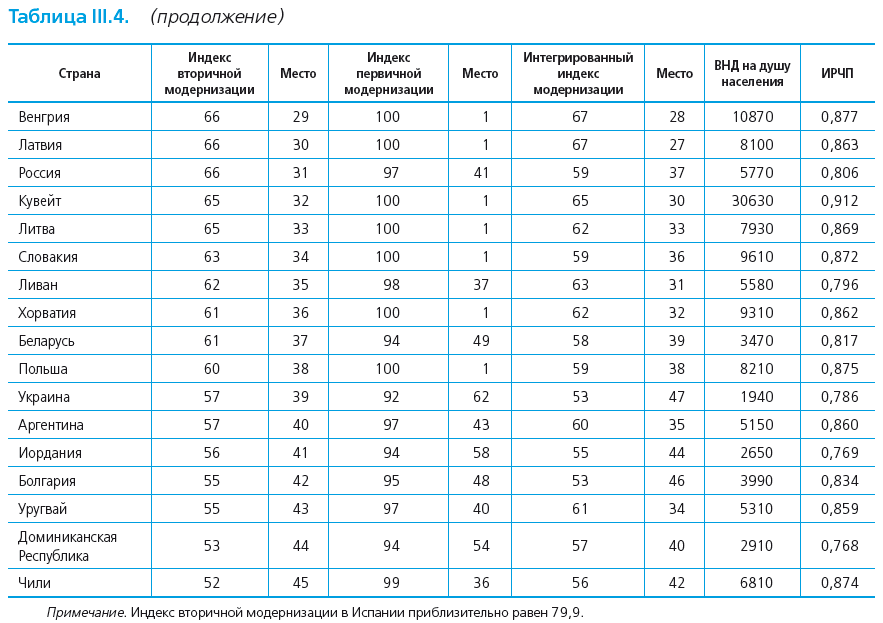 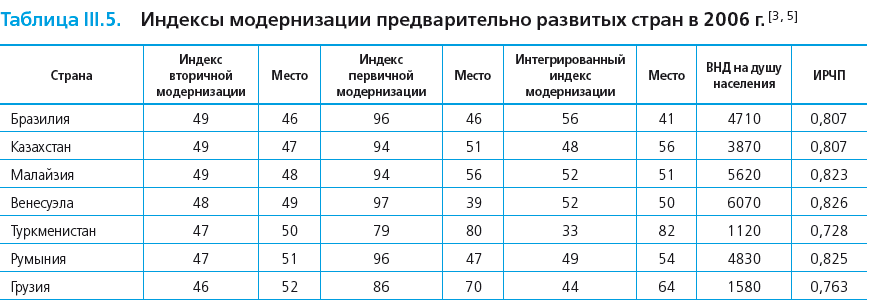 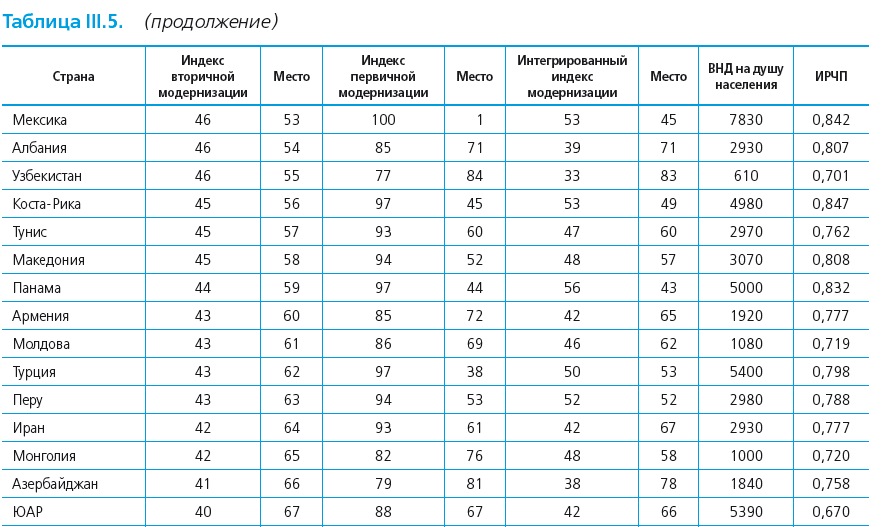 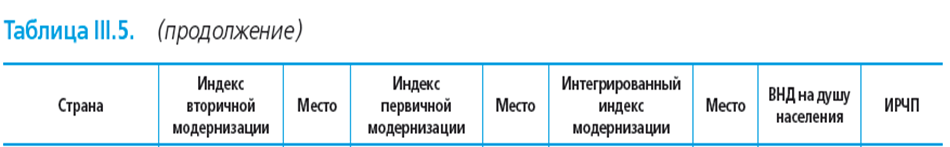 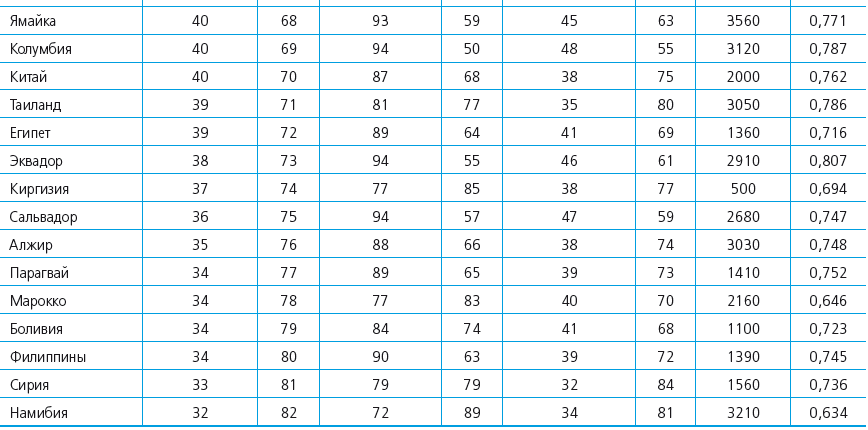 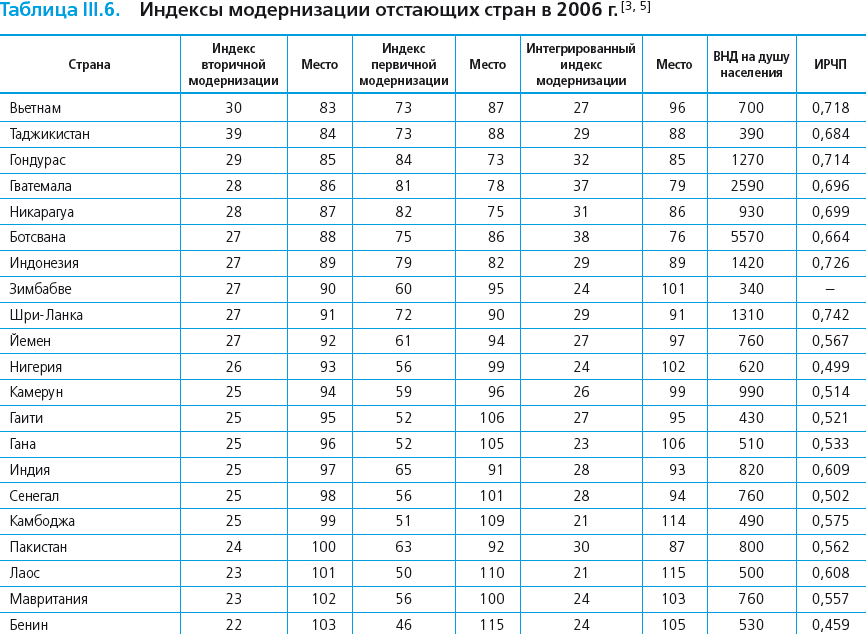 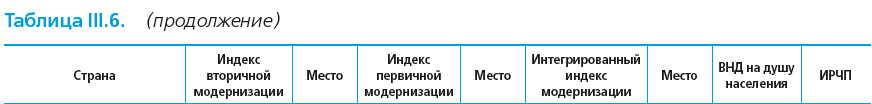 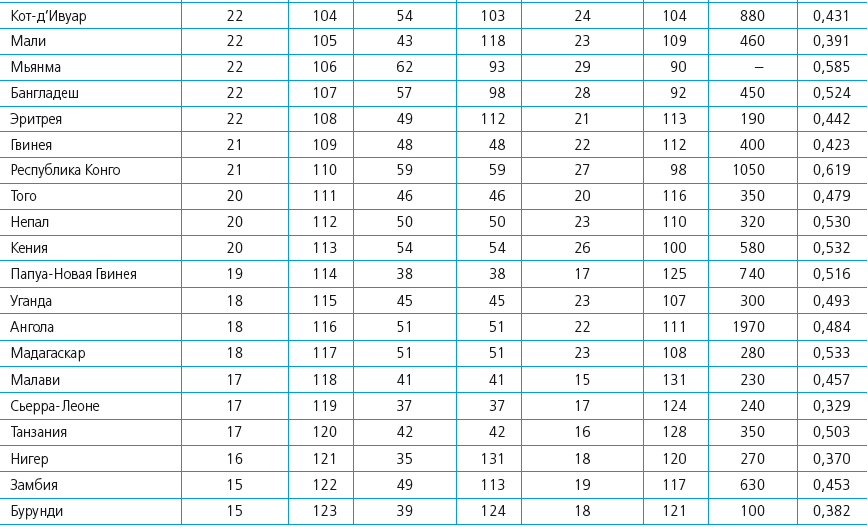 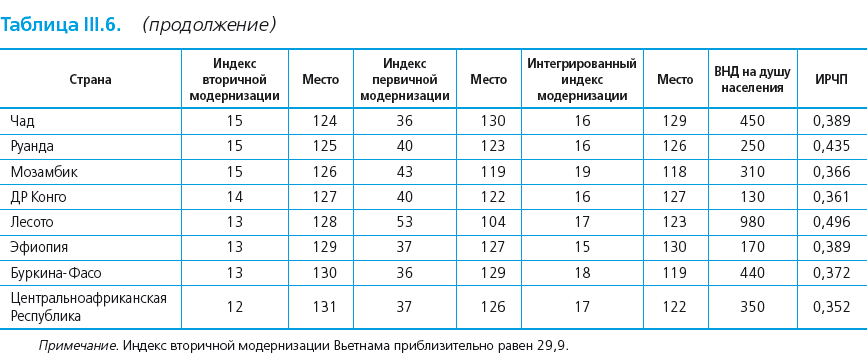 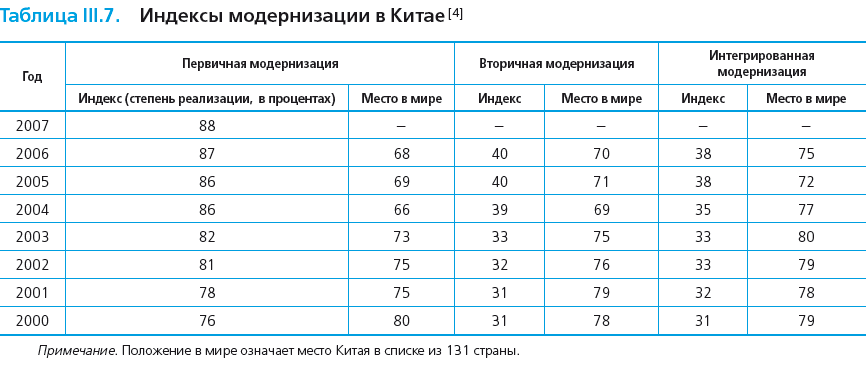 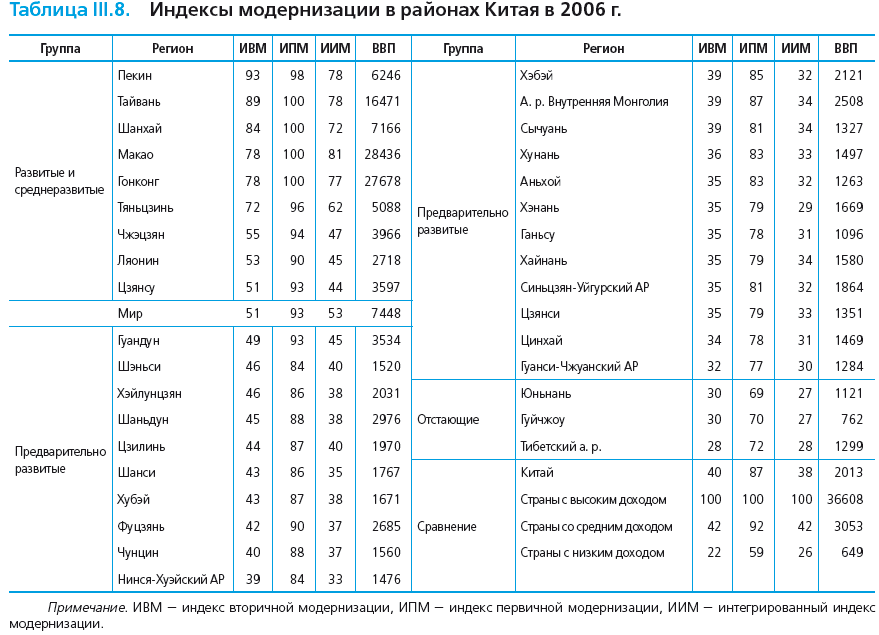 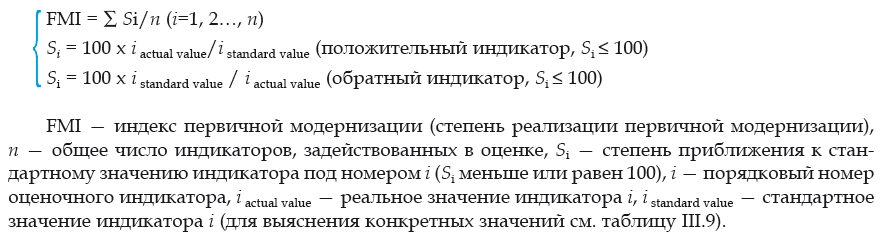 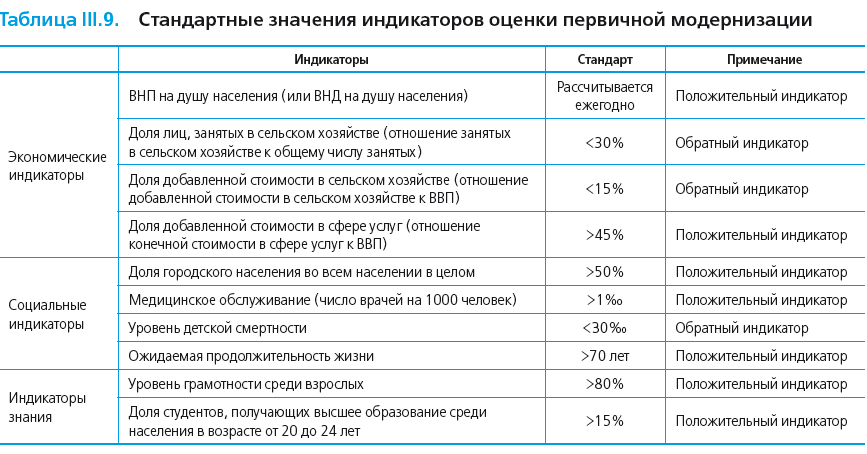 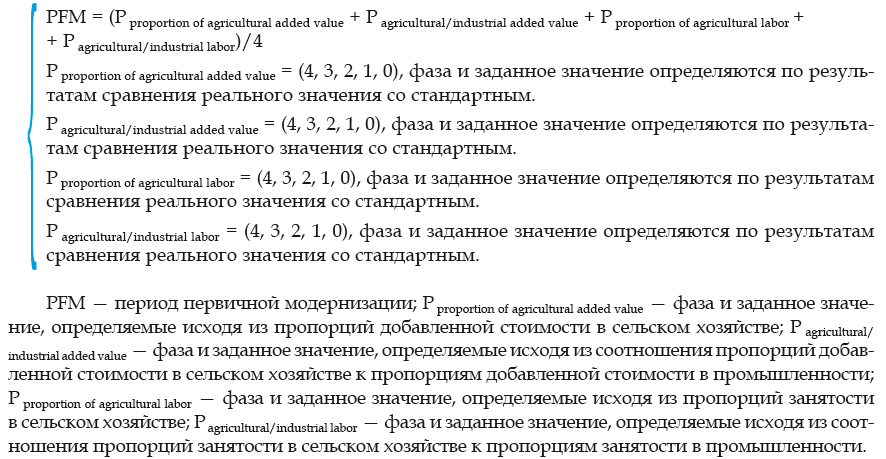 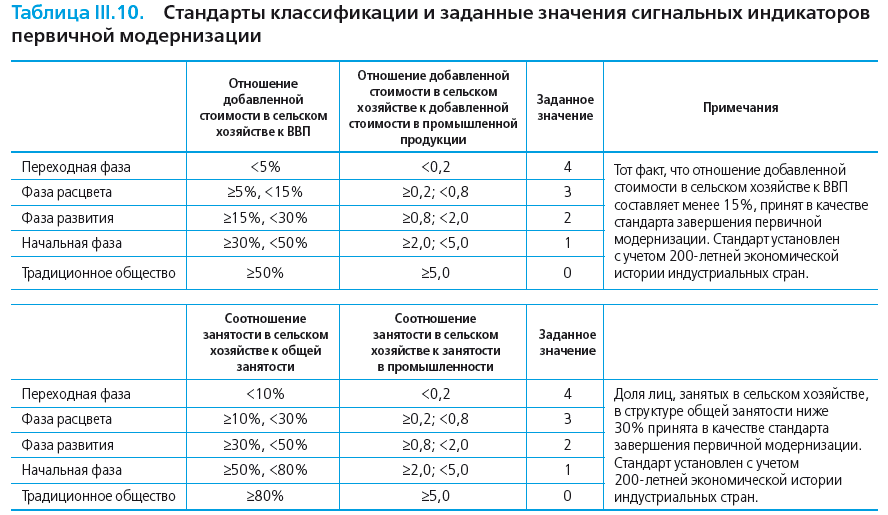 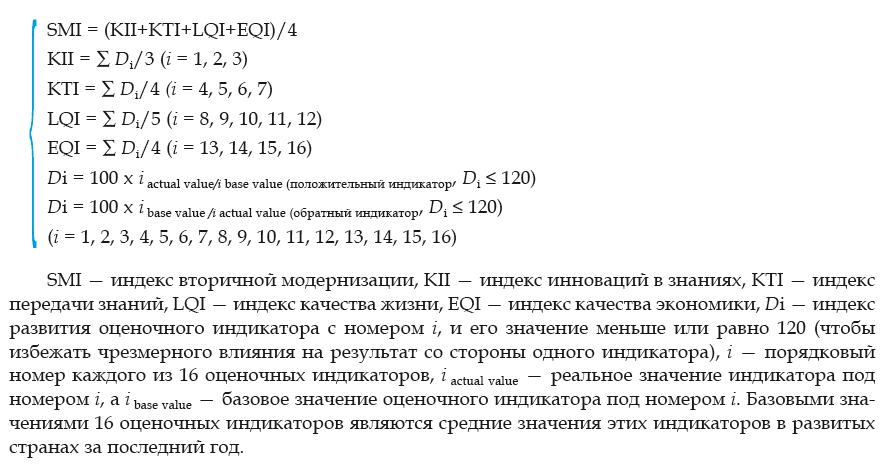 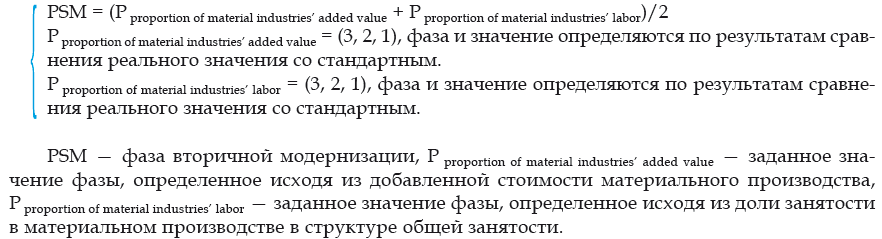 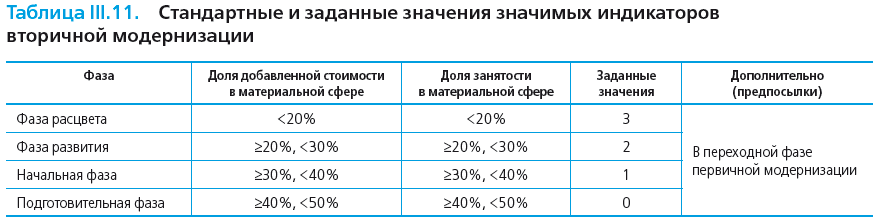 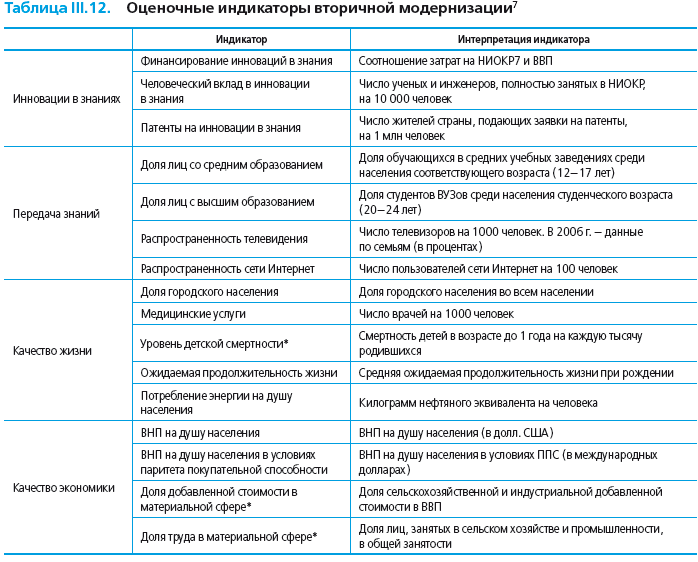 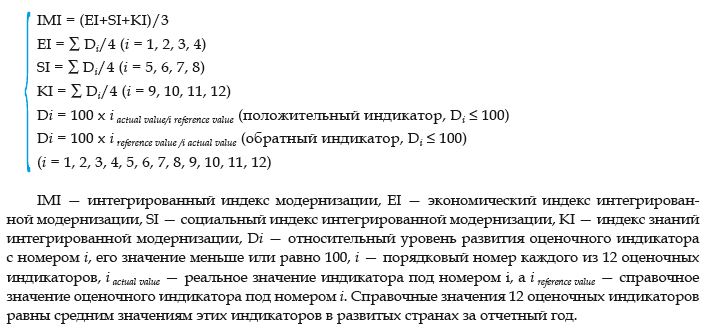 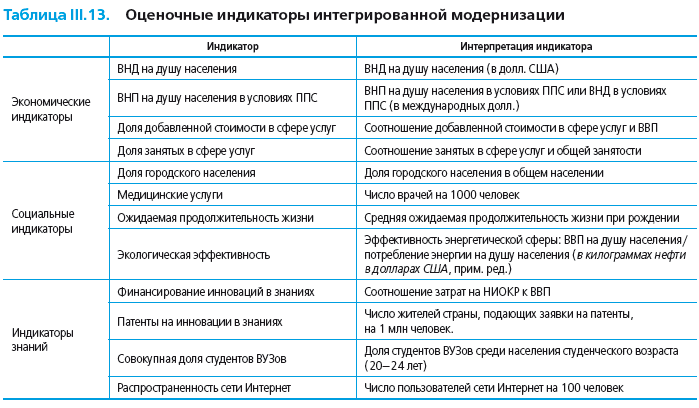